SNWA GOES DCS Report
By	Chris Ashinhurst
Southern Nevada Water Authority
SNWA/LVVWD
LVVWD
Municipal water provider for the city of Las Vegas.
SNWA
Water purveyor for Southern Nevada
Process and treat more than 400,000 ac-ft through treatment and return flow credits.
Alternative water resources due to drought on CR.
Spring Valley
DDC Valleys
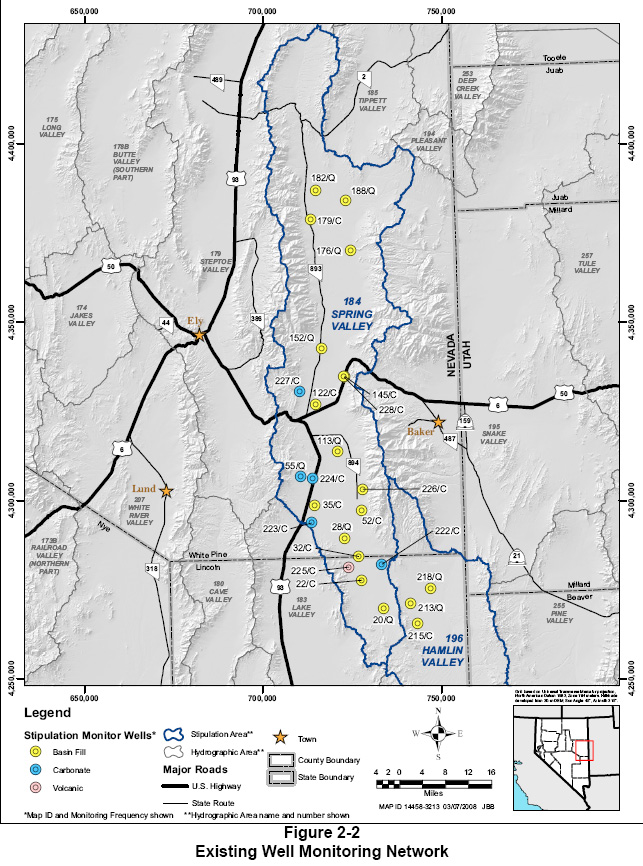 Stations
GOES Transmitters
1x Surface Water
2x Groundwater
Outstations (Transmitting data to GOES stations)
1x Surface Water
1x Groundwater	
2x Precipitation
Not Yet Transmitting (Possible Future)
40+ Groundwater
20+ Surface Water
10+ Precipitation
[Speaker Notes: Using DAA equipment (Waterlog Xylem YSI)]
Telemetry Equipment
Performance
Installed GOES transmitters initially Summer 2013
300 baud CS2
Generally very good. Only minimal data outages.
Issues
User Error Generally
Too much data
Data logger clock settings.
Future Work
Irrigation Wells
Flow
Water Level
Well head pressure.
Remote location wells for background water-level monitoring.